فيجوتسكي
أهم مبادئه التربوية:
هو مؤسس النظرية الاجتماعية التاريخية وركز بشكل كبير على أهمية  البيئة الاجتماعية والثقافية التي ينشأ فيها الطفل.
أن الطفل يكتسب المهارة والمعرفة والثقافة من خلال  التفاعل الاجتماعي بينه وبين الراشدين.
اعتبر أن التطور المعرفي (طريقة التفكير)يعتمد اعتماد كلي على الوسط الاجتماعي الذي ينشأ فيه الفرد  وليس مستقلا عنه.  
 يرى فيجوتسكي ان الوعي لا يوجد في الدماغ بل في الممارسة اليومية.
الاطفال يكتسبو المعرفة والمهارات من خلال خبرات المشاركة مع الكبار علاوة على ذلك فإن المحاورات التي تصحب هذه الخبرات تصبح جزءا  من تفكير الاطفال.
التعليم يحدث من خلال التفاعل مع البيئة (نحن لا نتعلم لأننا نضجنا، بل ننضج لأننا تعلمنا)
ركز علي اللغة باعتبارها أداة تنقل الخبرة الاجتماعية إلى الأفراد وتشكل المناخ العام لبيئة الفصل ، وباعتبارها وسيطاً للتفكير ولدورها في تنمية المنطقة المركزية0
يرى فايجوتسكي ان جميع المهارات التي يتقنها الطفل تكون بمساعدة ودعم الراشدين في مستويات مختلفة 
مثلا:  كثير من المهارات الحركية التي تسبق جلوس الطفل وحبوه ومشيه تكون بمساعدة الراشدين
مثال اخر: النمو اللغوي  للطفل يعتمد على التفاعل مع الراشدين وينتقل الطفل من خلاله من مرحلة الى اخرى مثلا  النطق بكلمة الى  كلمتين الى جملة كاملة .
وبنفس الطريقة كل مهارات الطفل تتطور وتصبح اكثر كمالا بمساعدة الراشدين ( مثال : عندما يحتار الطفل في تركيب الاحجية (البازل) وتحفزه المعلمة  (ترى ماذا يحدث لوادرت القطعة ؟؟)
يعتمد التطور الادراكي على منطقة النمو  القريبة المركزية ZPDZone of Proximal Development
في رأي فايجوتسكي ان النمو الادراكي يحدث عندما يجد الطفل  مهمة صعبة لان يكملها وحيدا ولكن بمساعدة شخص كبير يستطيع ان الطفل انجازها ، وهذا الامر يتكرر كثيرا اثناء نمو الاطفال 
ومدى المهارة التي تنجز بتوجيه بالغ أو تعاون أقران تتجاوز ما يمكن أن ينجز لوحده
( مثال : تعليم السباحة)
من اهم مساهمات فايجوتسكي التربوية هو تأكيده على أهمية منطقة النمو القريبة المركزية.
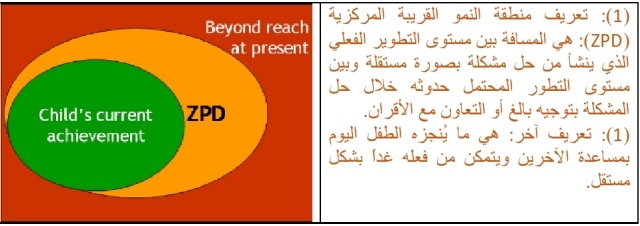 إنَّ منطقة النمو القريبة المركزية تختلف باختلاف مراحل النمو المختلفة، أو باختلاف الأوقات أثناء مرحلة امتلاك المهارة. ومناطق النمو المختلفة قد تتفاوت في الحجم، فبعض الطلاب يحتاجون مساعدة كبيرة لإنجاز مكاسب صغيرة في التعلم، في حين أنَّ هناك طلاباً يتقدمون بسرعة في التعلم بمساعدة أقل بكثير من غيرهم. وفي نفس الوقت قد يتفاوت حجم المنطقة لنفس الطفل من منطقة لأخرى، أو في الأوقات المختلفة خلال عملية التعلم.
كيف استفيد كمعلمة من هذه النظرية؟
المهام السهلة: تولد الملل وعدم الاهتمام لدى الطفل
المهام الصعبة: تولد الشعور بالإحباط والعجز

ما الحل؟
تقديم مهام تكون اكبر بقليل من قدرة الطفل الحالية ، بحيث يكون الطفل غالباً قادرا على أدائها لكن بمساعدة الاخرين (المعلمة او الاقران)
بعد ان يقوم الطفل بانجازها  بمساعدة الاخرين، يكون الطفل قادرا على إنجازها لوحده